Determining Allowability
October 3, 2023
Oregon Department of Education
1
Agenda for Today’s Session
What the Law Says
Cost Principles
Necessary, Reasonable, Allocable
Questions to Consider 
Resources
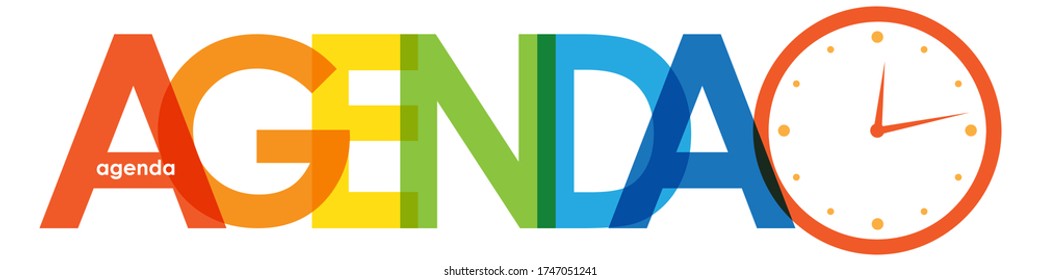 Oregon Department of Education
2
What the Law Says
Two primary sources:
Allowable uses articulated in the authorizing statute (e.g.; Title I-A)
Education Department General Administrative Regulations (EDGAR)
Title 2 of the Code of Federal Regulations (Part 200), otherwise known as Uniform Grants Guidance (UGG)
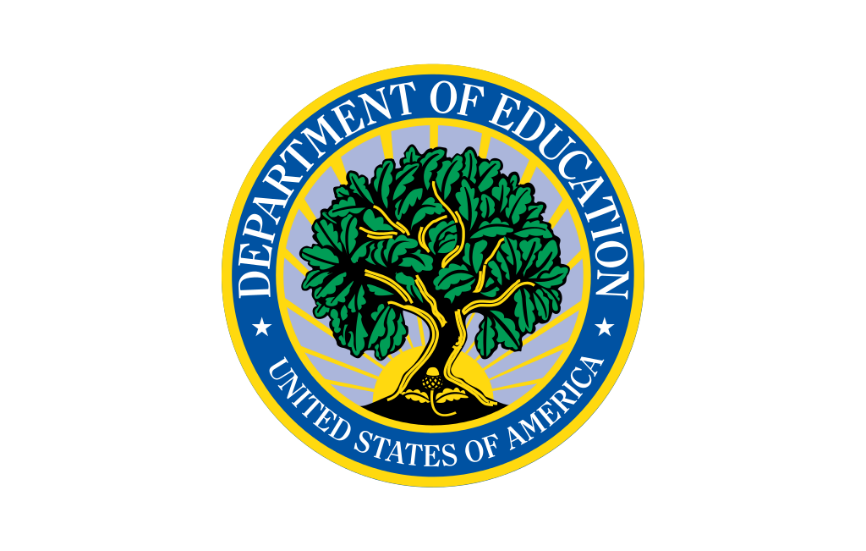 Oregon Department of Education
3
[Speaker Notes: Each program within ESEA is authorized for a specific purpose, intended to support improved outcomes for identified groups of students. While “allowable activities” are often articulated in the authorizing statute, states and districts must also look to regulations from the U.S. Department of Education (ED) for direction on how to spend federal funds in allowable ways.

All of the administrative requirements for ED are found in the Education Department General Administrative Regulations (EDGAR), including Part 200 of Title 2 of the Code of Federal Regulations, commonly referred to as the Uniform Grants Guidance (UGG). The administrative rules and cost principles contained in Part 200 are applicable to all federal funding. This means that any use of federal funds must meet the basic cost principles as described in UGG, and not be listed as an “unallowable” cost. 
2CFR 200.403]
8 Cost Principles in Uniform Grants Guidance
The use of federal funds must meet the basic cost principles as described in UGG, and not be listed as an “unallowable” cost 
Necessary, Reasonable, and Allocable
Conforming to limits or exclusions
Not prohibited under state or local law
Consistent with policies, regulations, and procedures
Accorded consistent treatment
Determined in accordance with GAAP
Not included as match or cost share for another federal program
Adequately documented
Oregon Department of Education
4
[Speaker Notes: Necessary, Reasonable and Allocable are the first of the 8 principles that must be met and due to their foundational nature in determining allowability, but there are other requirements as well. 
Conforming to limits or exclusions. The cost must conform to any limitations or exclusions described in EDGAR. This includes whether the cost is allowable under the program statute.
 
Not prohibited under state or local law. While state and local laws do not have to explicitly authorize a particular cost, any costs that are prohibited under state or local law are not considered allowable.
 
Consistent with policies, regulations, and procedures. Districts must follow their own internal procedures. Costs for federal funds cannot be subject to different rules than nonfederal funds (e.g.; per diem reimbursement rate).

The four remaining cost principles are outlined in more detail in EDGAR.]
Non-Allowable Expenses
Oregon Department of Education
5
[Speaker Notes: There are some expenses that are clearly not allowable.

Costs of alcoholic beverages are unallowable.

Costs of entertainment, including amusement, diversion, and social activities and any associated costs are unallowable, except where specific costs that might otherwise be considered entertainment have a programmatic purpose and are authorized either in the approved budget for the Federal award or with prior written approval of the Federal awarding agency.

SEC. 8526. [20 U.S.C. 7906] PROHIBITED USES OF FUNDS
No funds under this Act may be used—
for construction, renovation, or repair of any school facility, except as authorized under this Act;

Gift Cards - While ESSA and UGG do not address this subject by name, the purchase of store cards (gift cards) with federal funds is not allowable because even if the card is intended to be used for allowable uses under the grant program, the recipient may not use it accordingly, either knowingly or unknowingly. There is one exception, however, related to supporting children and youth experiencing homelessness.]
Necessary: 
Is the cost needed for the operation of the program?
Is it aligned with your needs assessment and included in your approved narrative?

Reasonable:
Does the purchase exceed the cost of what a “prudent person” would incur?
What is the size of the cost compared to the overall budget? Would it pass the “headline test”?

Allocable:
Does it serve the purpose of the program?
Is the cost permissible under federal, district, state, and local policies?
Allowable =
Necessary
+
Reasonable
+
Allocable
Oregon Department of Education
6
[Speaker Notes: For those that don’t fall in the “unallowable” categories, Necessary, Reasonable and Allocable form the backbone of allowability.

Necessary:
Is the cost included and identifiable in your agency’s plan and allowable under the program?
In the district or school level plan?
If something is not in the plan, it is not necessary.  To be necessary it should be connected to the needs assessment.

Reasonable: “ordinary”. How does the amount of money being spent compare to the number of people who will benefit? Was the item purchases consistent with your agency’s procurement or purchasing procedures? Would you be able to defend the cost if it was in the paper?

Allocable:  This is the clearest of the three. Does the purchase serve the purpose of the program? Will the item benefit Title I, Part A in proportion to the percentage that Title I, Part A pays for the item?
Will any use by another program be allocated out if that use is not deemed an incidental benefit?]
Questions to Consider
Does the cost align with the result of the comprehensive needs assessment and the school/program plan?
Is the cost necessary for the performance of the program?
Is the cost allocable to the program? Is the cost charged in proportion to the benefit received?
Is the cost reasonable? Is the cost comparable to market prices for the geographic area?
Does the cost supplement, and not supplant, costs provided from non-federal funds?
Oregon Department of Education
7
Discussion
Some requests that we have seen:
Food
Furniture
Field Trips
Clothing 
Equipment related to physical activity

What has come up for you regarding allowability?
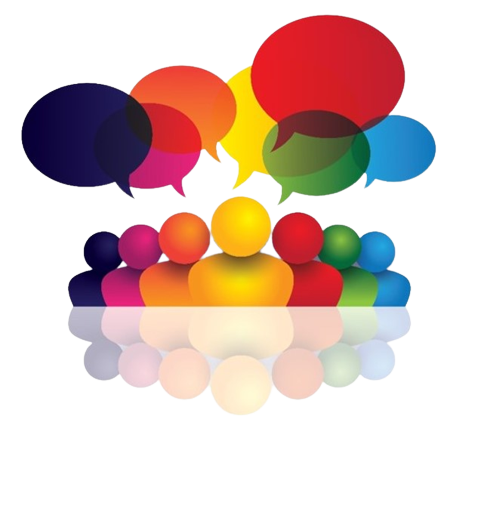 Oregon Department of Education
8
[Speaker Notes: Our goal is to try to get to YES. Not everything is black or white – there is some grey. Some requests we have seen:

Food – Family Engagement; staff lunches/celebrations; students
Furniture - Reading tables; SEL rooms; File cabinets/chairs for staff
Clothing – t-shirts for school culture/community; coats and shoes for students
Rock climbing walls; walking paths; basketball courts]
Recommendations
Develop a system that works for you
How are requests for purchases vetted?
Who approves requests?
Document, document, document!
What documentation is required and where is it maintained?
Educate staff
Have staff been trained on how to make requests and allowable uses of funds?
Build relationships
How do program staff and fiscal staff collaborate?
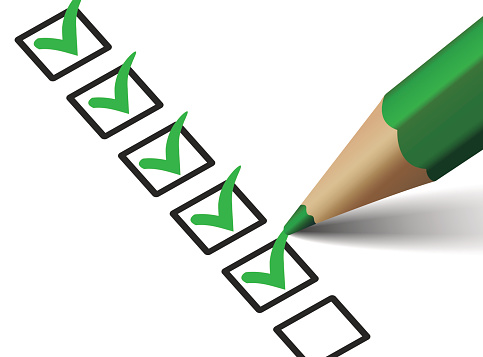 Oregon Department of Education
9
[Speaker Notes: Develop a system that works for you. Developing a system of internal controls for requesting and making purchases with federal funds, as well as approving and documenting expenditures, is key. 

Document, document, document. Make sure the cost is adequately documented to demonstrate compliance with all applicable funding rules and restrictions.
  
 Educate staff. Make sure everyone understands their roles and responsibilities within the system you create. This ensures that the system is well understood and helps safeguard against confusion and errors. Consider providing regular training and reminders.
 
Build relationships. Collaboration between fiscal staff and federal program staff is central to ensuring all purchases meet allowability requirements. Consider regularly scheduled meetings to facilitate communication and collaboration.]
Resources
Education Department General Administrative Regulations
Electronic Code of Regulations (Part 200)
Federal Education Grants Management: What Administrators Need to Know
Oregon Federal Funds Guide
ESSA Quick Reference Brief: Determining Allowability
ESSA Quick Reference Brief: Purchasing Store Cards with Federal Funds
Oregon Department of Education
10
Regional Contacts by ESD
Amy Tidwell
Grant, Harney, High Desert, InterMountain, Jefferson, North Central and Region 18
Jen Engberg
Clackamas, Columbia Gorge, Multnomah and Northwest Regional 

Lisa Plumb
Lane, Linn Benton Lincoln and Willamette

Sarah Martin
Douglas, Lake, Malheur, South Coast and Southern Oregon
Oregon Department of Education
11
[Speaker Notes: We have divided up the state into four sections. Each of us serves as the primary contact for the districts in these ESDs]
Please reach out!
Amy Tidwellamy.tidwell@ode.oregon.gov
Jen Engbergjennifer.engberg@ode.oregon.gov
Lisa Plumblisa.plumb@ode.oregon.gov
Sarah Martinsarah.martin@ode.oregon.gov
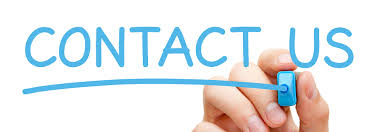 Oregon Department of Education
12